День открытых дверей в подготовительной группе «Теремок»
Воспитатели: Ирина Станиславовна, Елена Васильевна
Младший воспитатель: Татьяна Николаевна
Неделя добра.
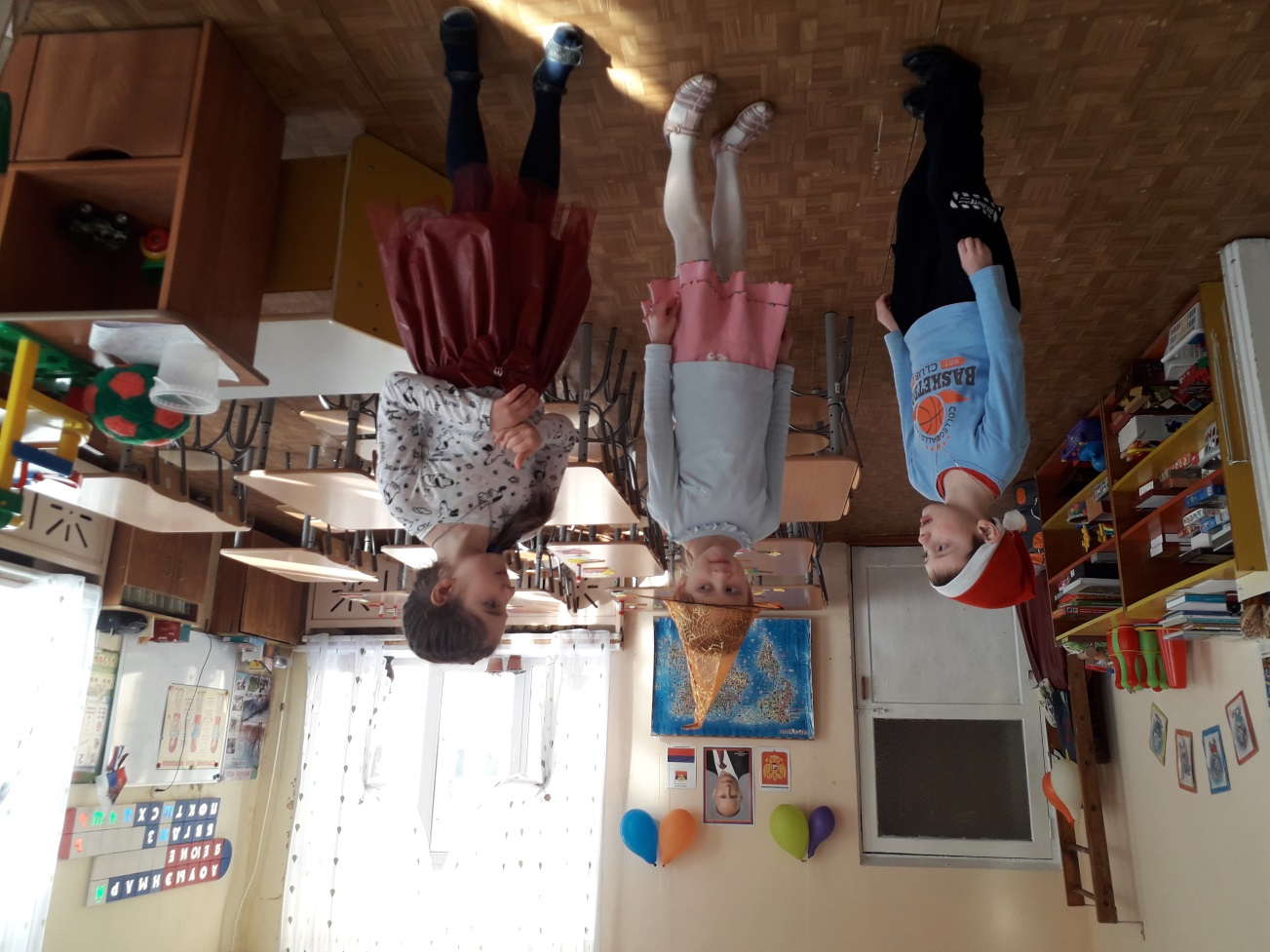 Постановка сказки о добром гномике
Неделя добра.
В ходе занятия «Что такое доброта?» дети создали «букет добрых поступков».
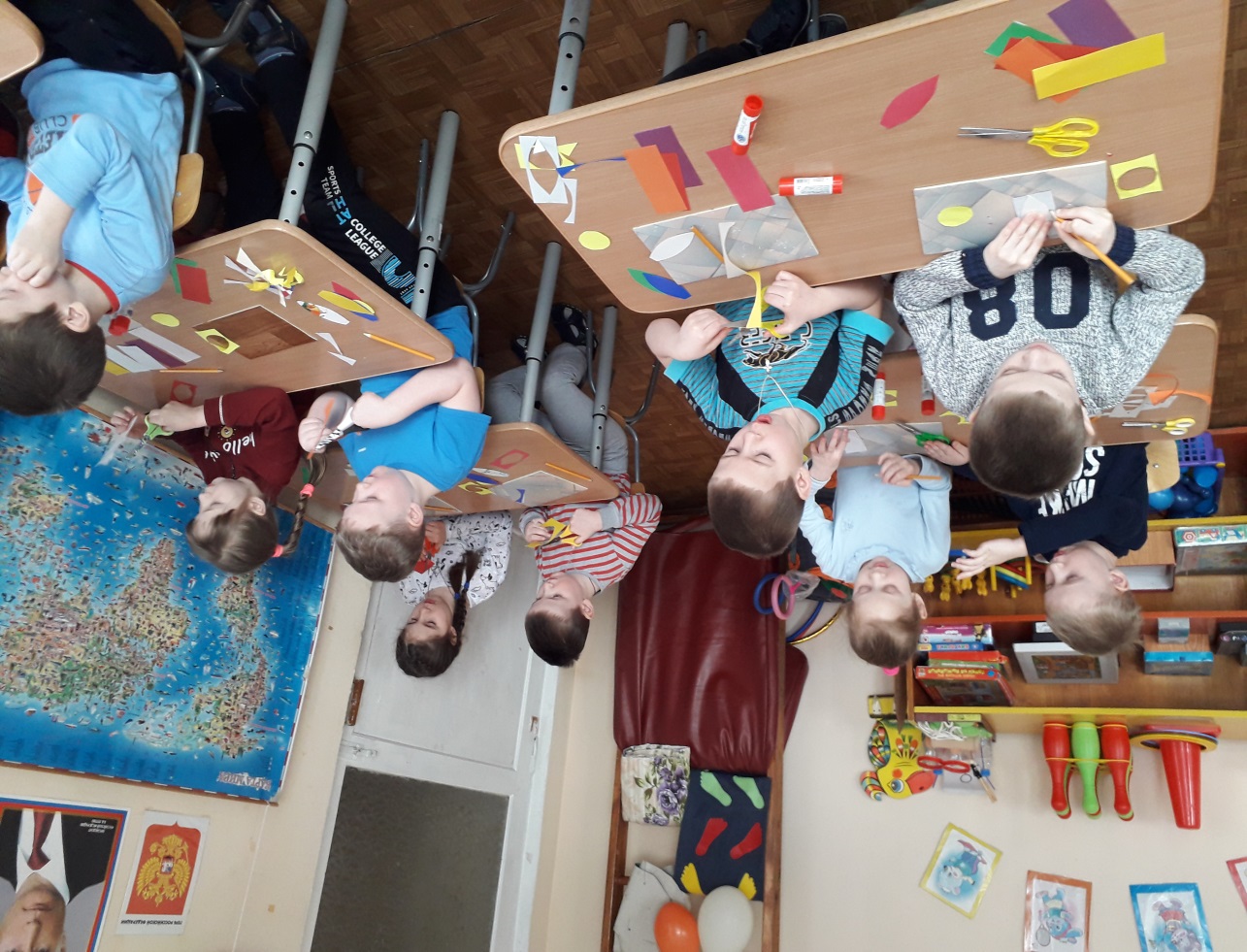 Книжкина неделя.
Дерево загадок.
Выставка для родителей и детей «Моя любимая книга» 
Выставка рисунков «Герои сказок».
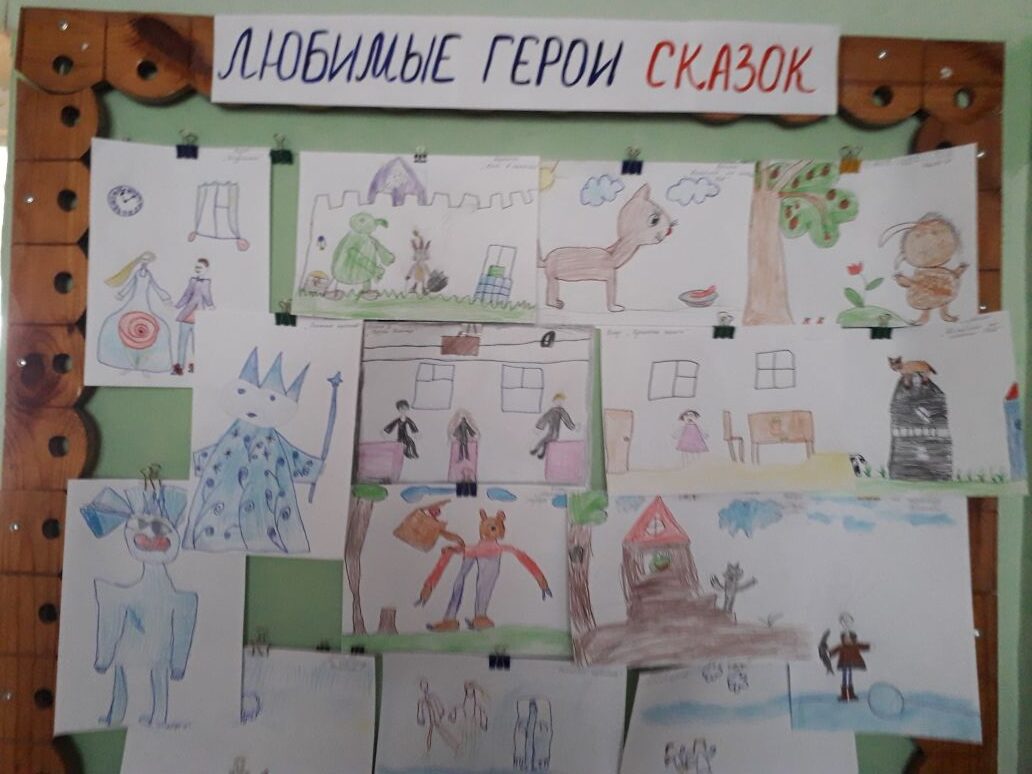 Брэйн ринг.
Участие детей в интеллектуальной игре с детьми детского сада №15.
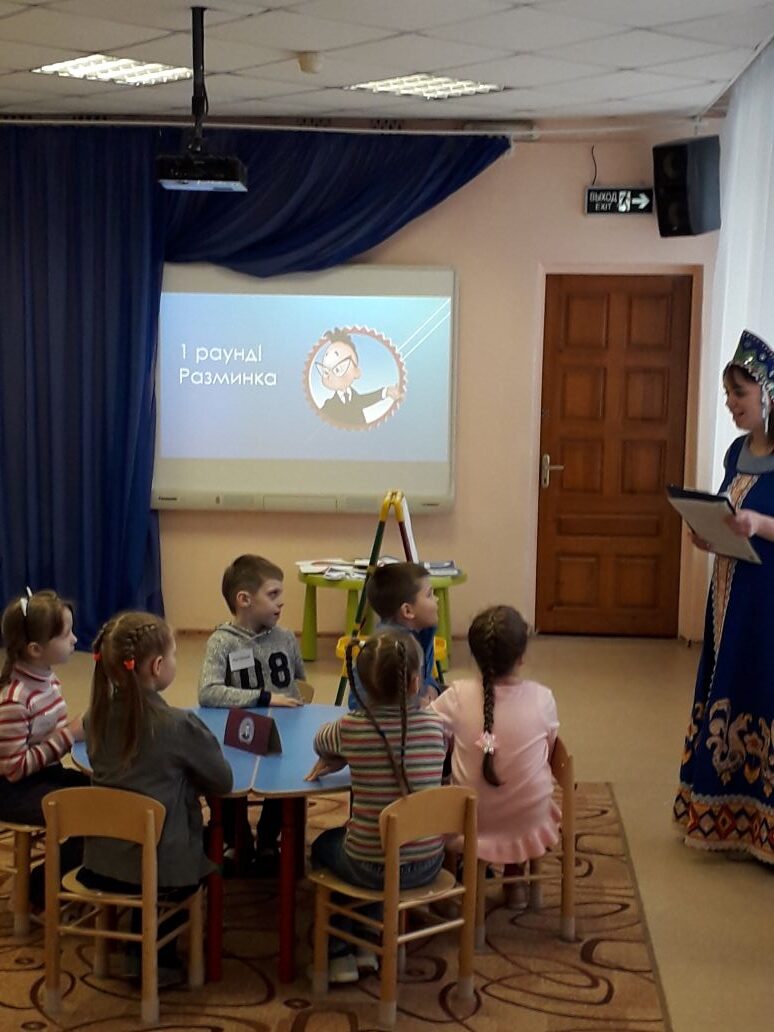 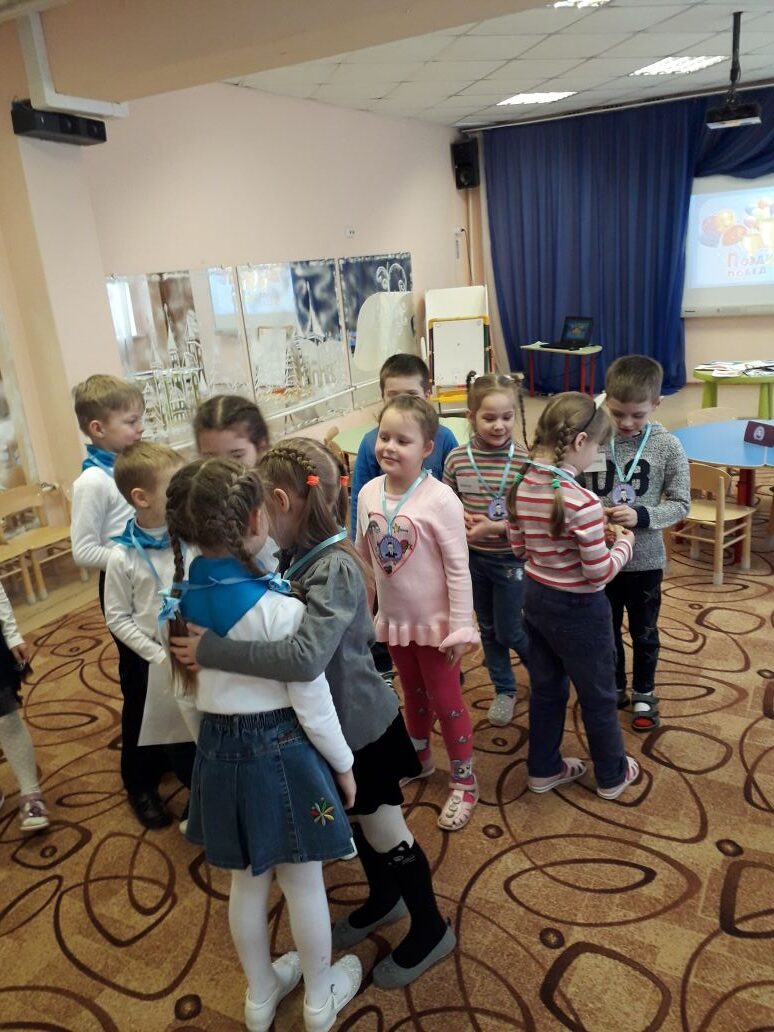 Награждение победителей.
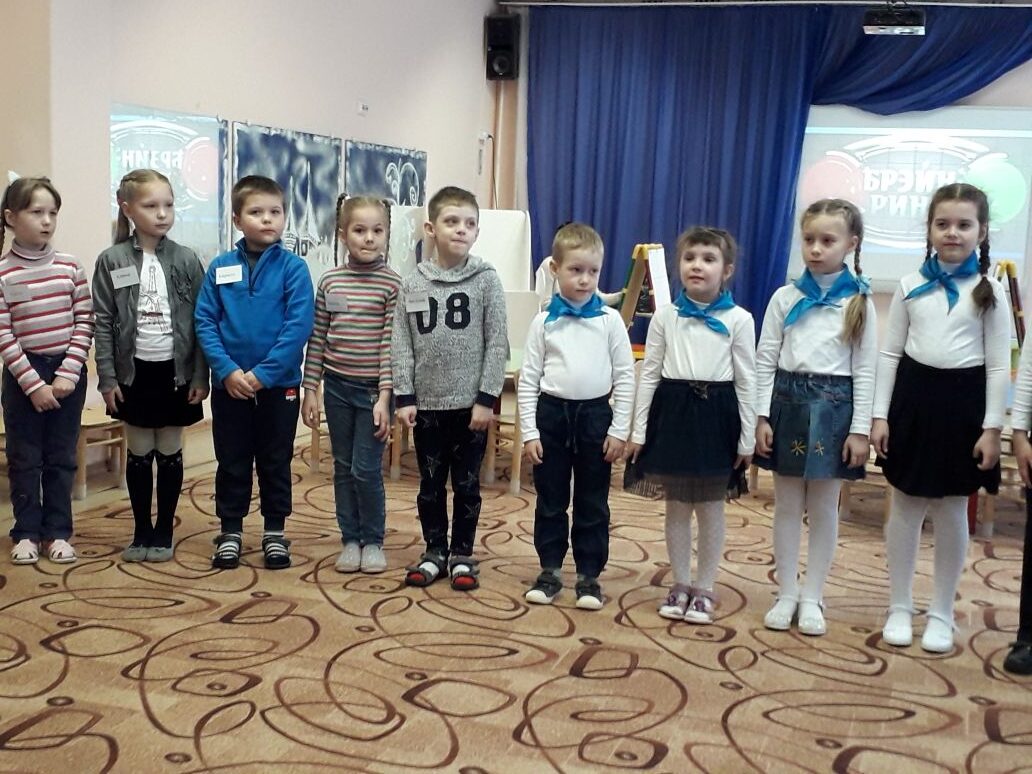 Мы заняли первое место!
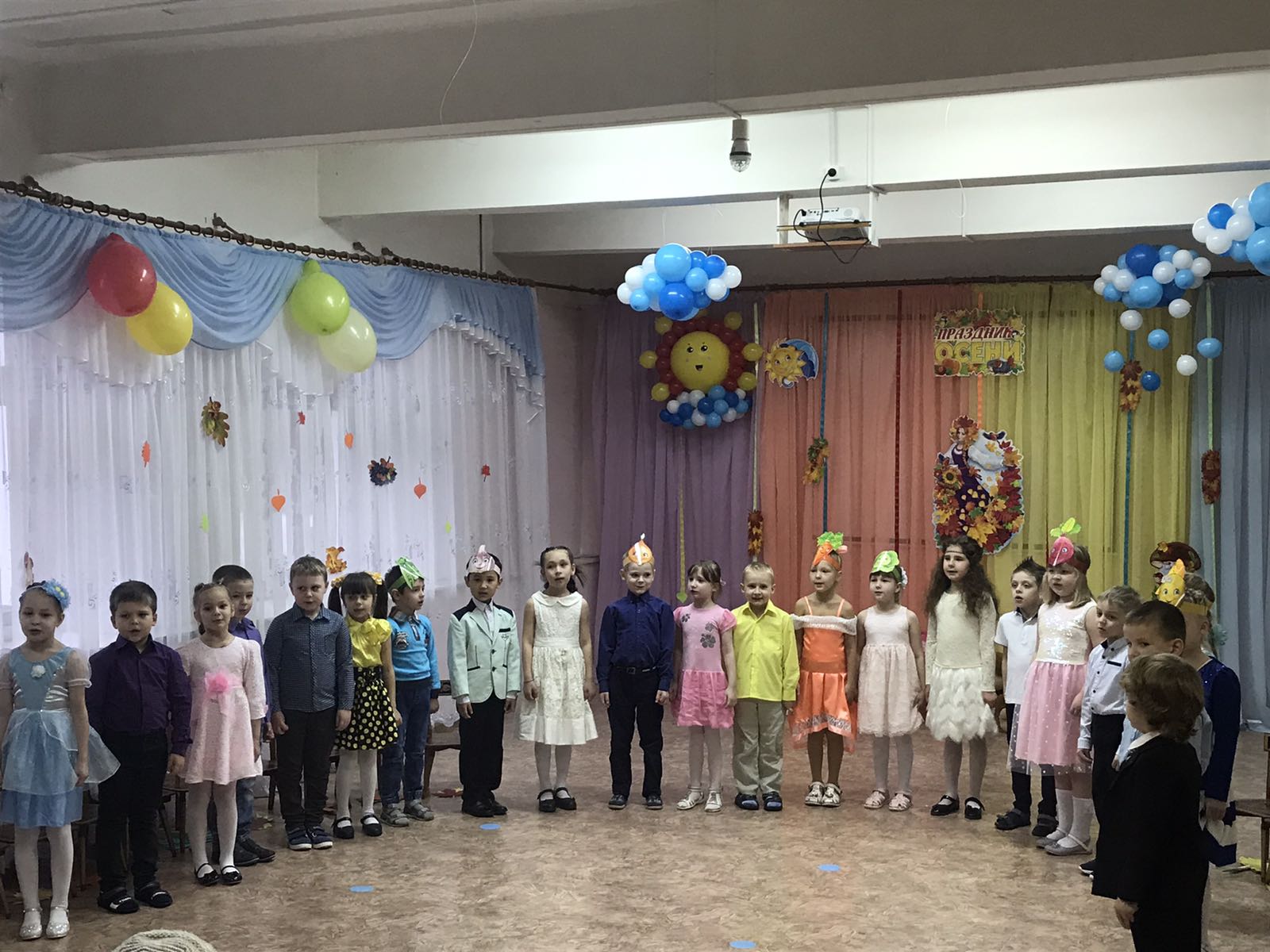 Наши утренники.
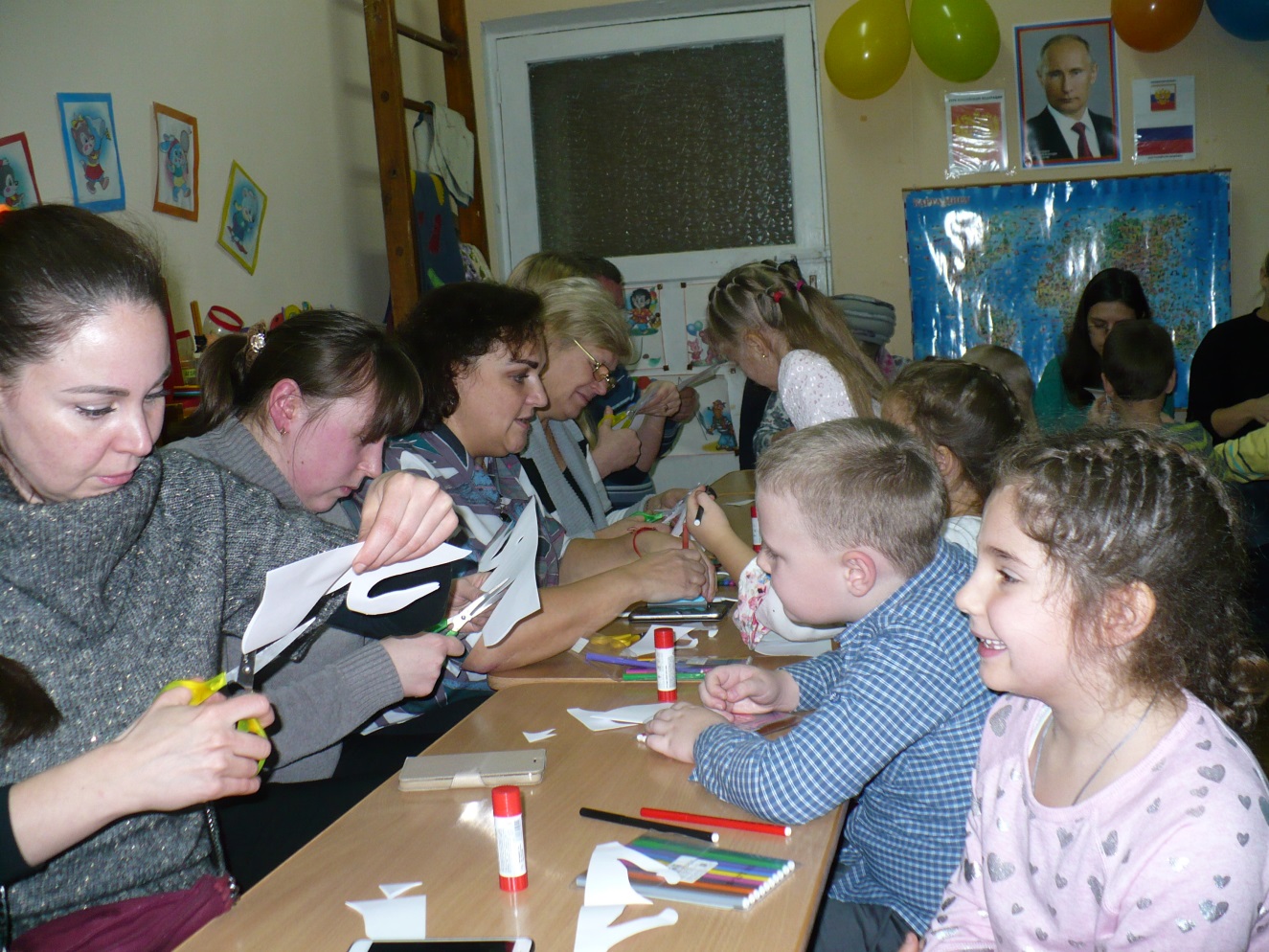 Одна из встреч с родителями на группе.
Совместное творчество мам с детьми